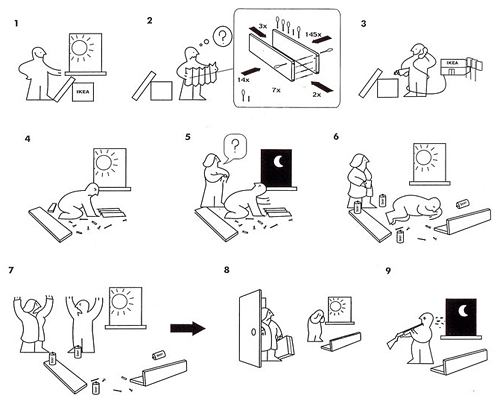 1
[Speaker Notes: http://m-gregory1013-dc.blogspot.ca/2010/10/sequence-3-ikea-instructions.html
www.johnnyholland.org]
Design of everyday things 4
exercises
Mental models
Think of a system for which you have a structural mental model.
How did you develop this mental model?
How would you teach someone this structural mental model?
Think of a system for which you have a functional mental model?
Why do you have a functional mental model for this system?

Think, pair, share
IQ – Intelligence Quotient
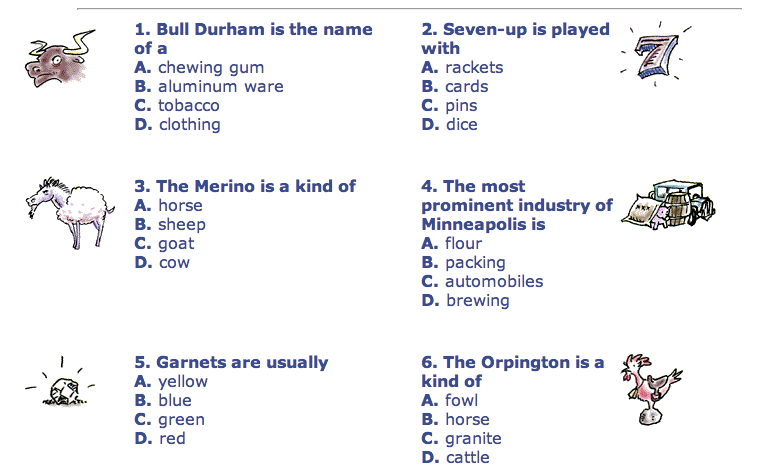 4
1 (C), 2 (B), 3 (B), 4 (A), 5 (D), 6 (A)
[Speaker Notes: http://historymatters.gmu.edu/d/5293]
IQ – Intelligence Quotient
Early tests were clearly bound to the (then) current culture—white, urban, middle-class culture
» African-Americans tested poorly
» non-English speakers tested poorly
» illiterate tested poorly
Since then, early assumptions about IQ have been questioned:
» general ‘g’ factor intelligence?
» mental age?
» heritability?
» IQ fixed?
Point: be aware that you are often making cultural assumptions in your designs.
5
Why design is hard
Hard to describe an experience vs. easy to talk about features
Bad design isn’t visible
People are too quick to blame themselves
Some thoughts…
Designers help by providing a good conceptual model
affordances
causality
constraints
mapping
positive transfer
population stereotypes and idioms

Design to accommodate individual differences
decide on the range of users